ПОДГОТОВКА  К    ГИА  ПО МАТЕМАТИКЕ
ЗАДАНИЯ   3
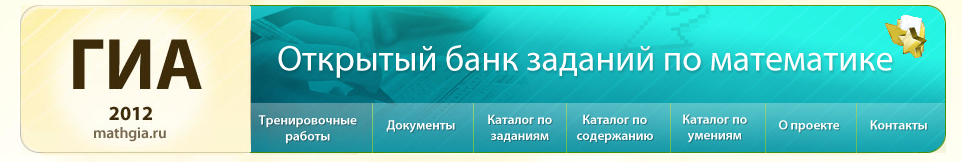 ИЗ ОТКРЫТОГО БАНКА ЗАДАНИЙ

2011-2012 УЧЕБНЫЙ ГОД
УЧИТЕЛЬ: Чернышова А.В.
ДЕМОВЕРСИЯ
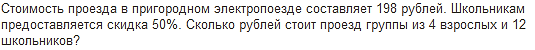 №137243
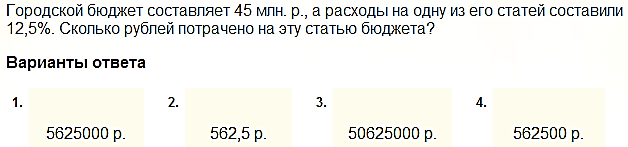 №137244
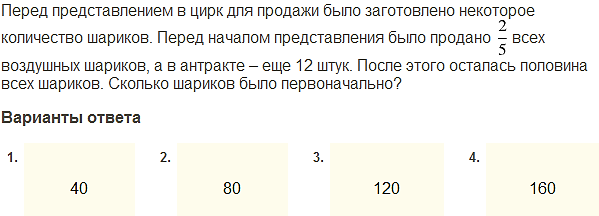 №137245
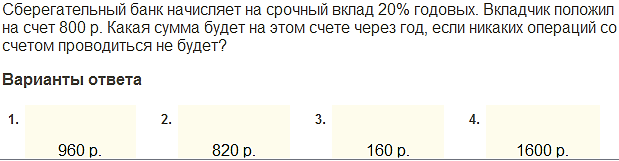 №137246
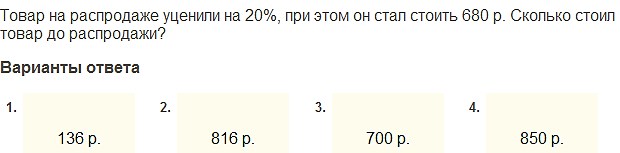 №137247
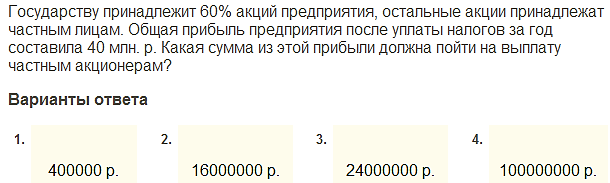 №137248
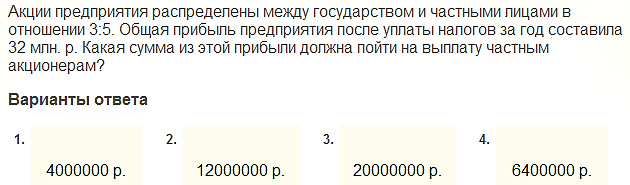 №137249
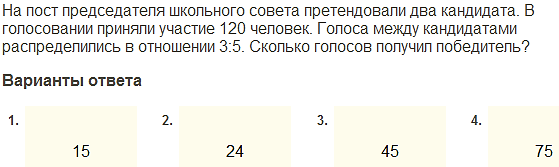 №137250
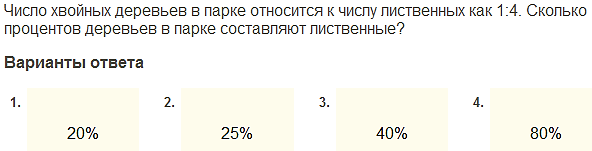 №137251
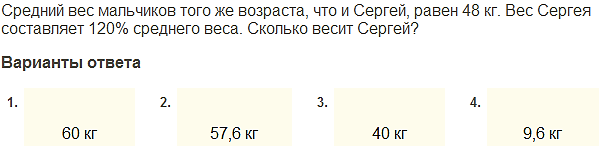 №137252
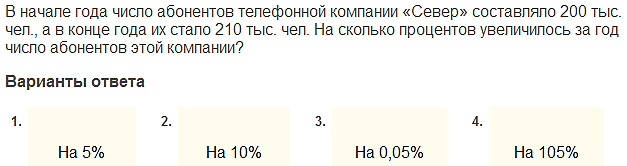 №137253
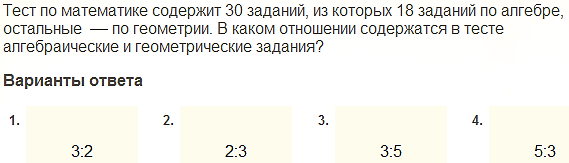 №137254
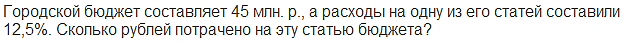 №137255
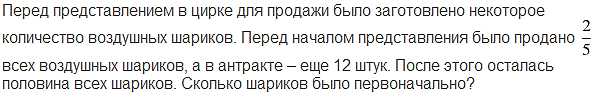 №137256
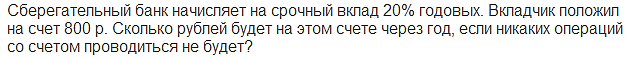 №137257
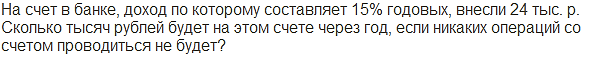 №137258
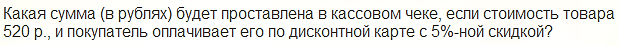 №137259
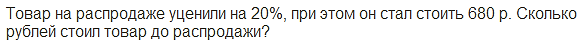 №137260
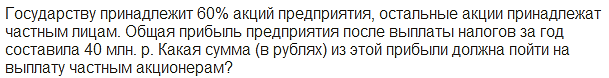 №137261
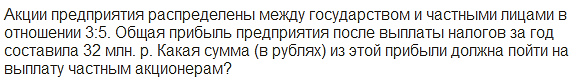 №137262
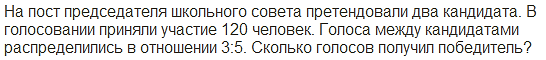 №137263
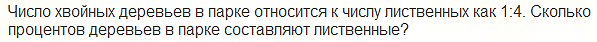 №137264
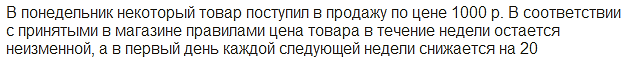 №137265
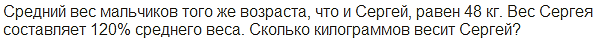 №137266
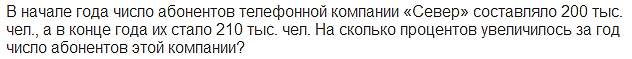 №137267
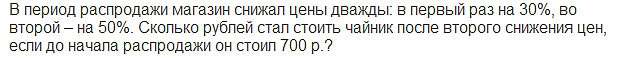